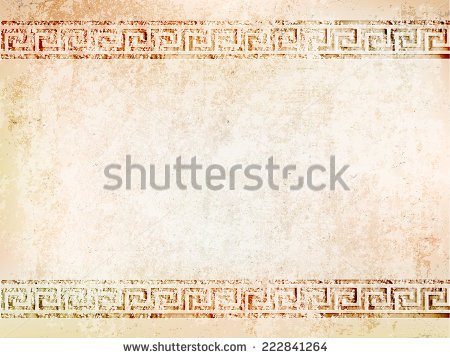 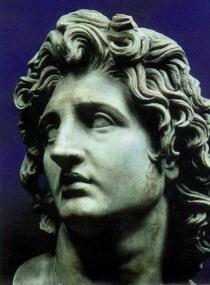 V. ALEXANDER THE GREAT
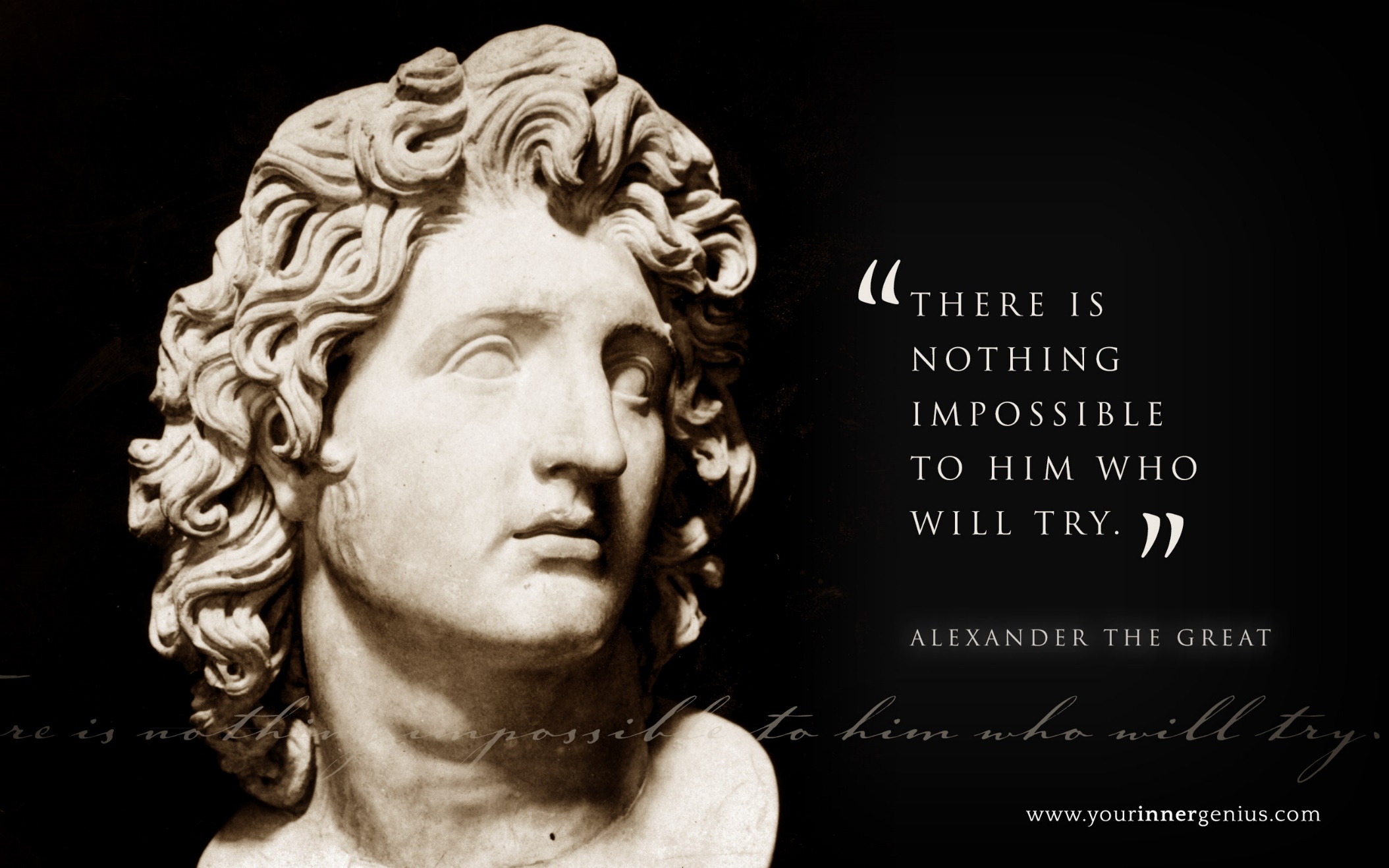 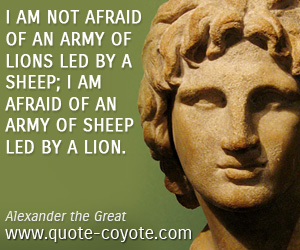 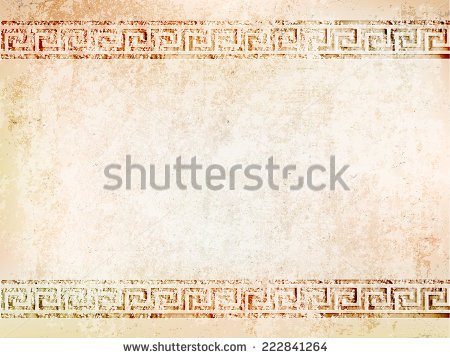 V. ALEXANDER THE GREAT
In 338 B.C., King Philip II of Macedonia attacked & conquered the Greeks, but he died soon after
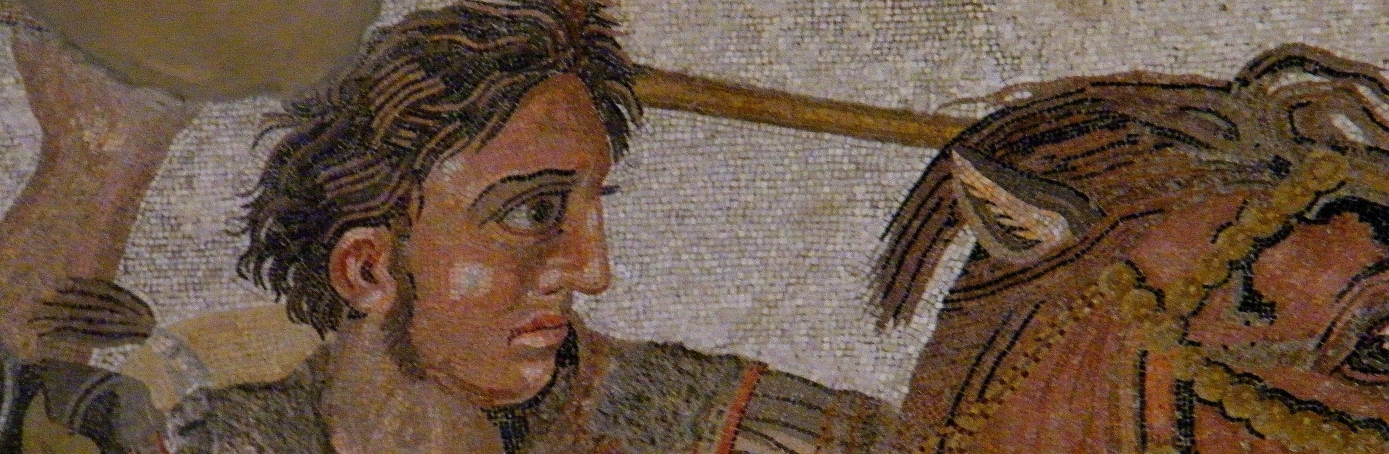 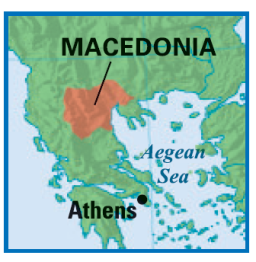 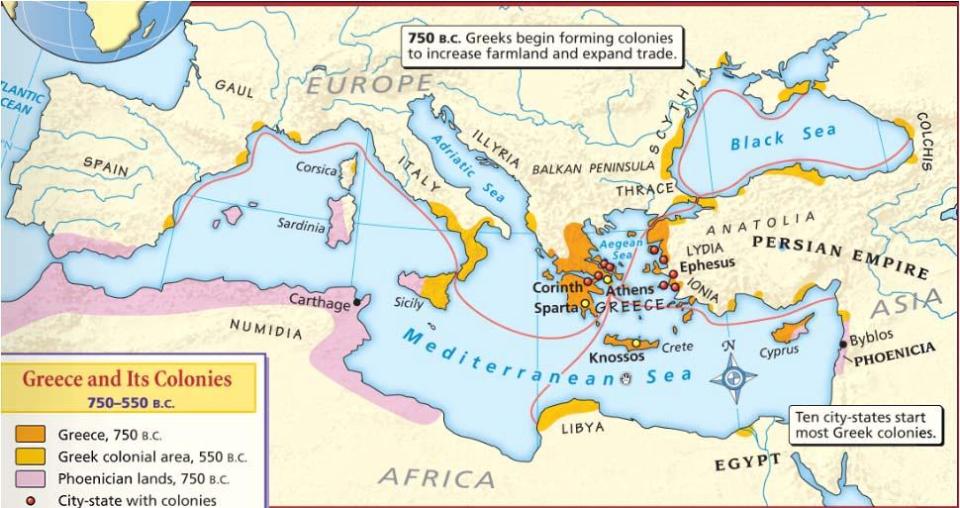 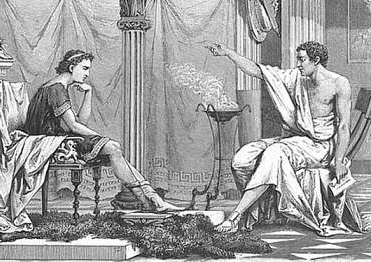 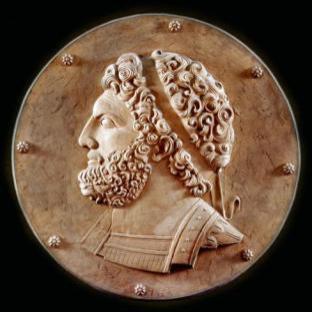 Macedonians viewed themselves as Greeks & shared much of their culture; King Philip II   hired Aristotle to tutor his son Alexander
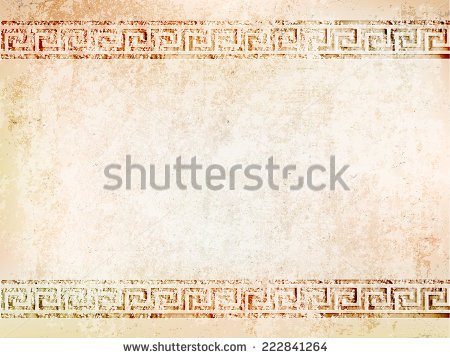 V. ALEXANDER THE GREAT
II. Rise of Alexander
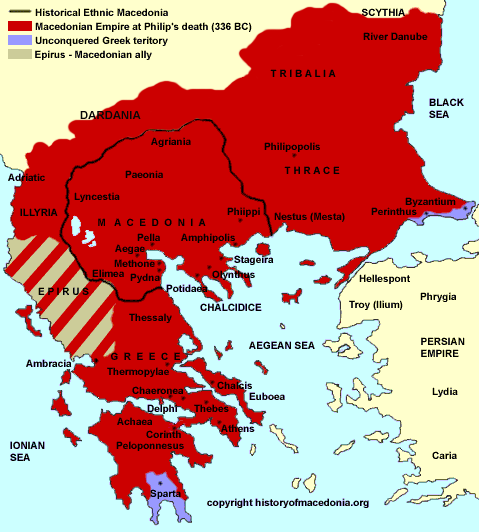 Alexander was only 20 years old when he became king of Macedonia:
But he proved to be ambitious & a brilliant Military strategist once in power, Alexander began to expand his empire
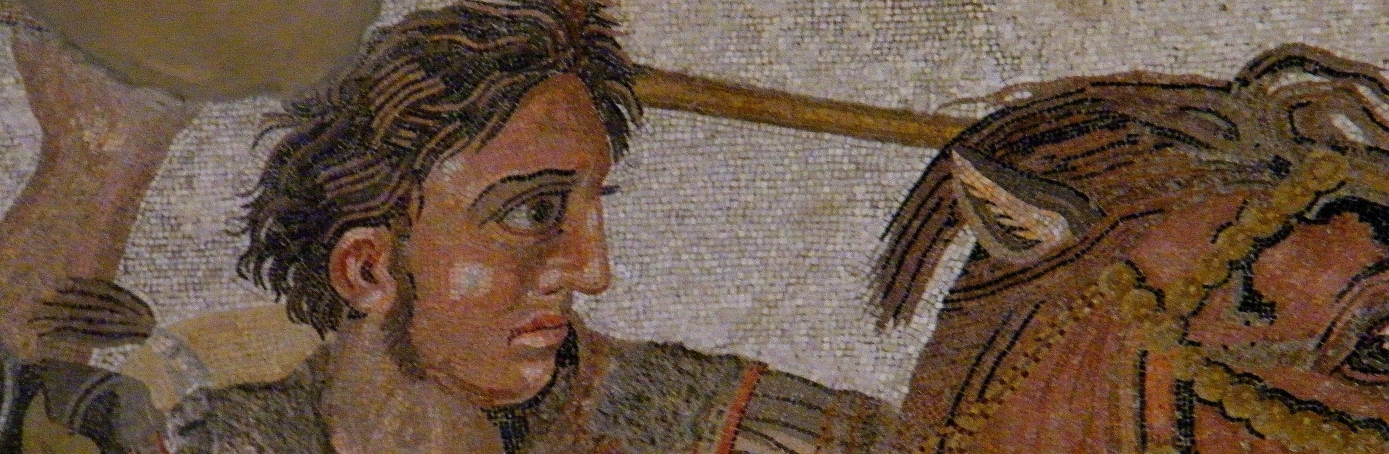 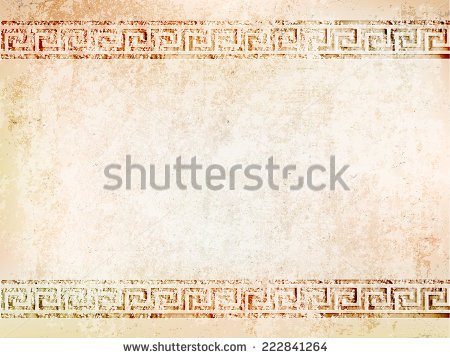 Alexander began his conquest by crushing a Greek revolt in Thebes; He ordered the death of 6,000 people & sold everyone else into slavery; His brutality convinced other Greeks to not rebel
V. ALEXANDER THE GREAT
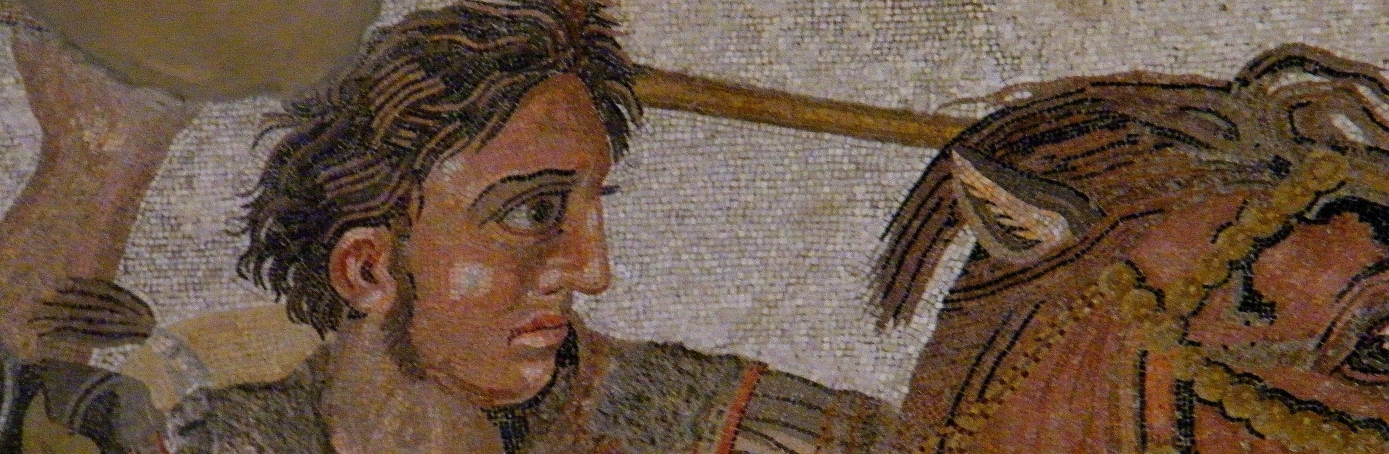 Alexander set his sights on the Persian Empire & began his attack by conquering Egypt; Egyptians viewed Alexander as a liberator
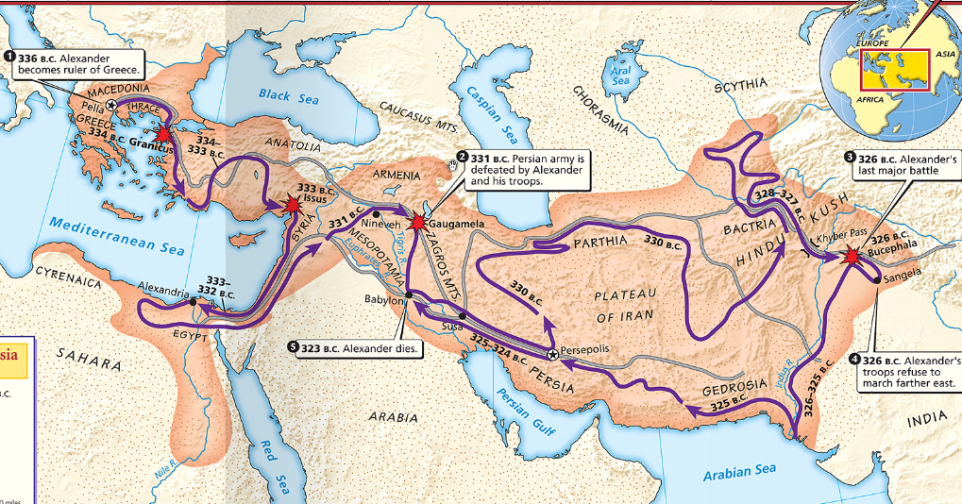 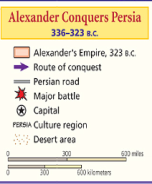 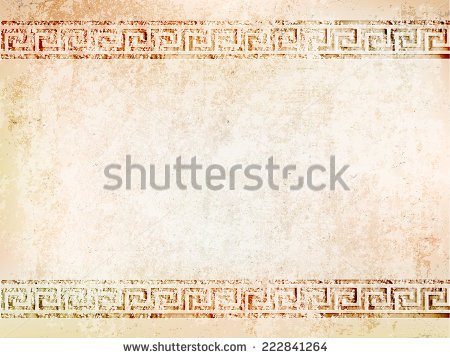 In 331 B.C., Alexander attacked & defeated the mighty Persian army led by King Darius III
Alexander destroyed the capital of Persepolis
V. ALEXANDER THE GREAT
https://youtu.be/VsnVi1Gid_I
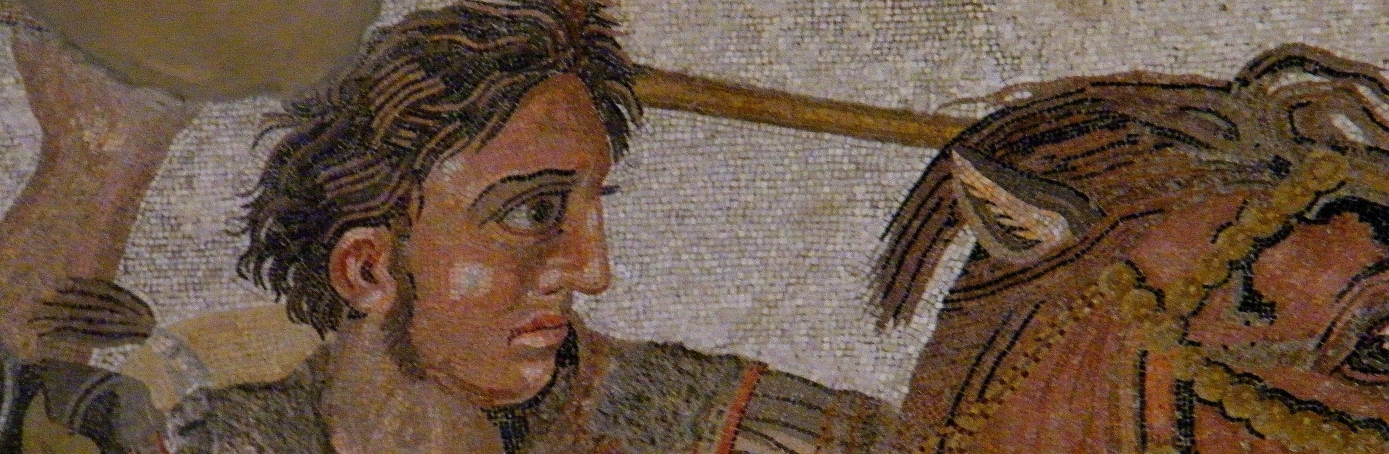 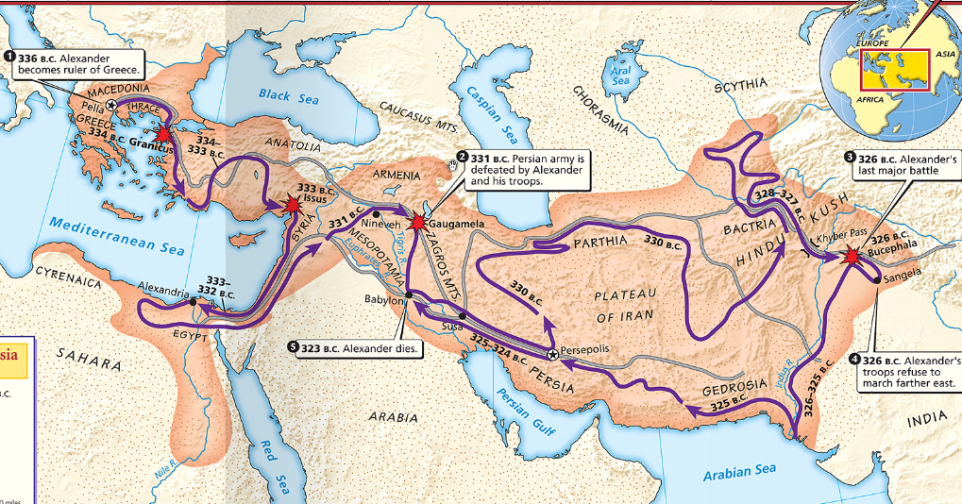 Battle of Gaugamela
Alexander led his army to conquer India; After taking the Indus River Valley, Alexander’s troops begged him to return home after 11 years away from their homes while conquering the empire
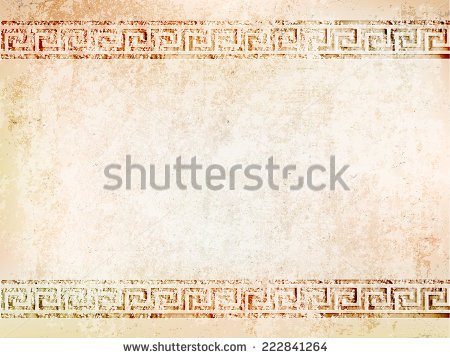 V. ALEXANDER THE GREAT
By 323 B.C., Alexander had conquered a massive empire & began plans to govern & unify his kingdom, but he fell ill & died at the age of 32 in Babylon.
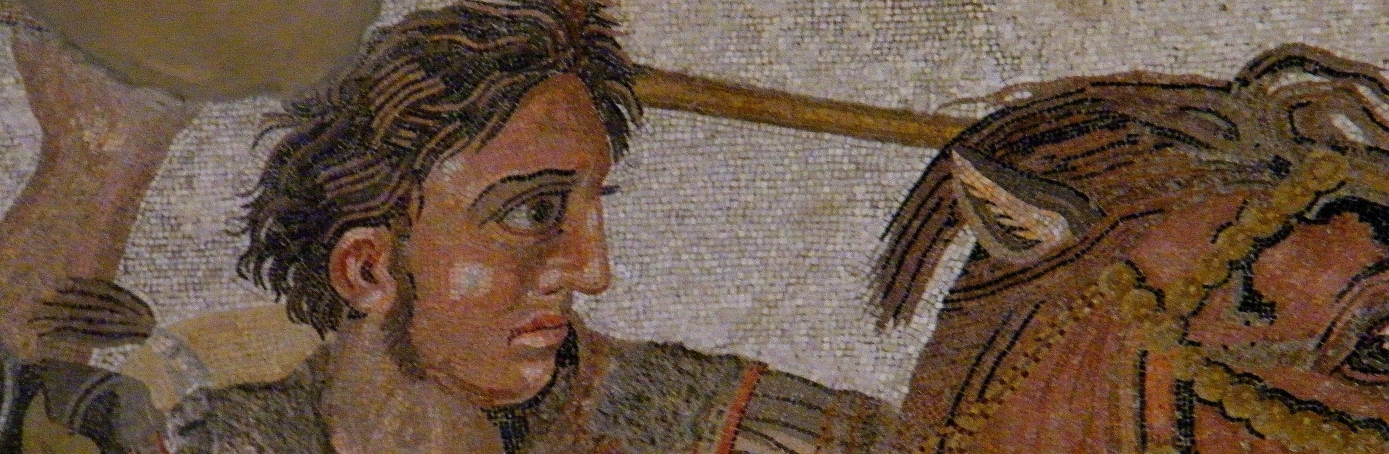 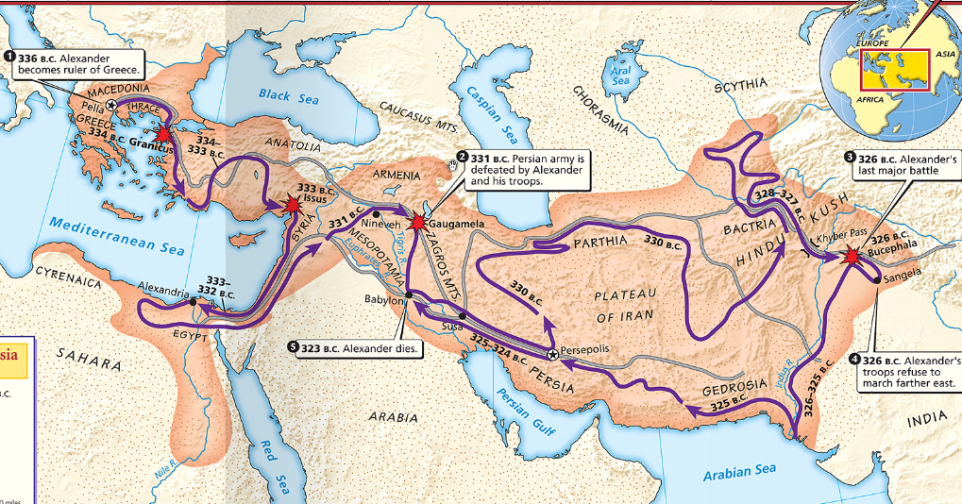 Wider than the United States!
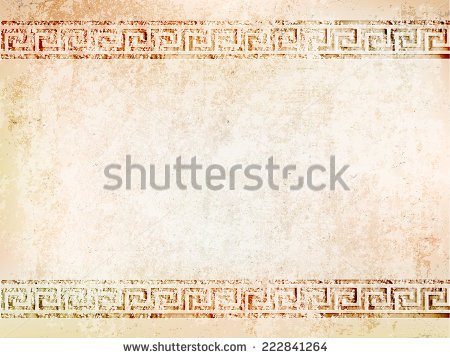 Alexander and his army walked for over 10 years!
Don’t complain that you have to walk from the science hall to my room!!
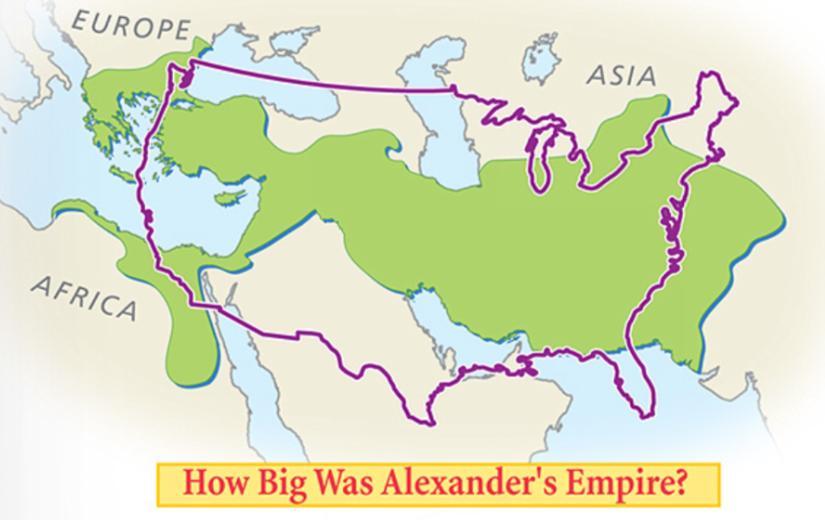 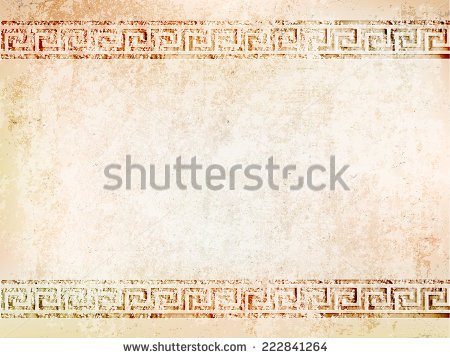 V. ALEXANDER THE GREAT
Alexander left behind an important legacy: He spread Hellenic (Greek) innovations & culture throughout his empire
Hellenism is the spread & blending of Greek culture
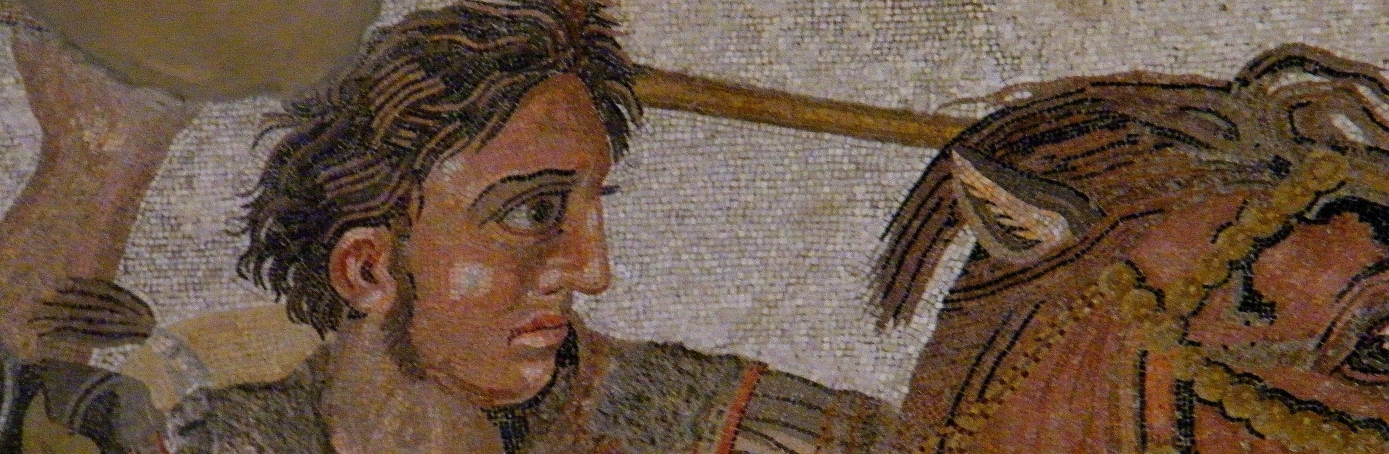 In each territory he conquered, Alexander left behind a Greek-styled city named Alexandria
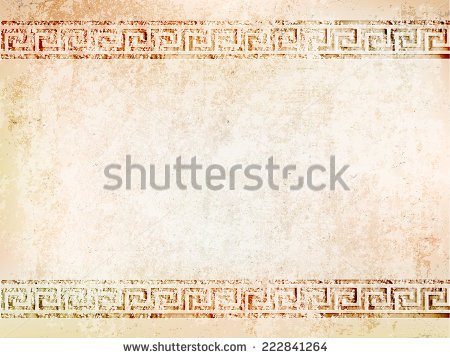 Alexandria in Egypt was the most significant of these cities & best represented Hellenism
V. ALEXANDER THE GREAT
Alexandria became the center for Hellenistic culture & trade for the Mediterranean world
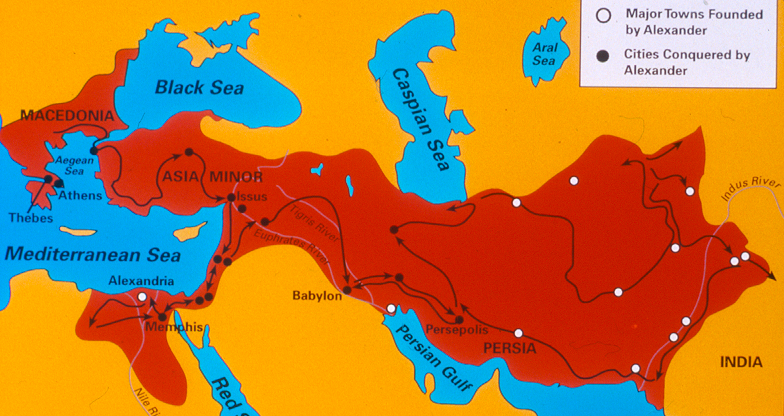 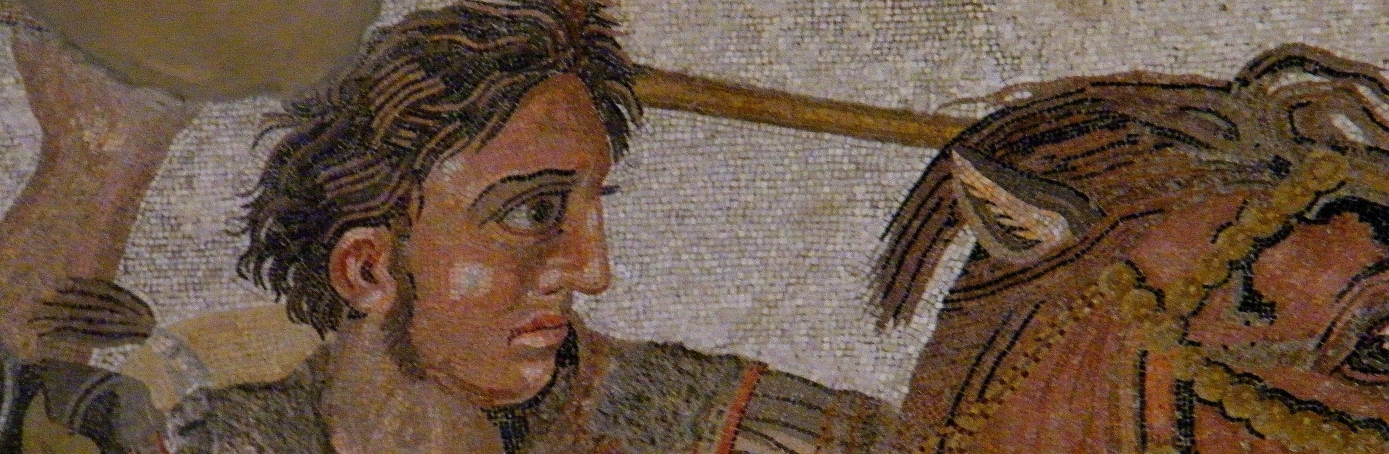 Alexandria had a museum & library that preserved Greek, Egyptian, Persian, Indian cultures & attracted scholars for centuries
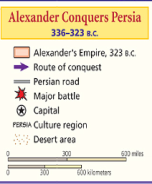 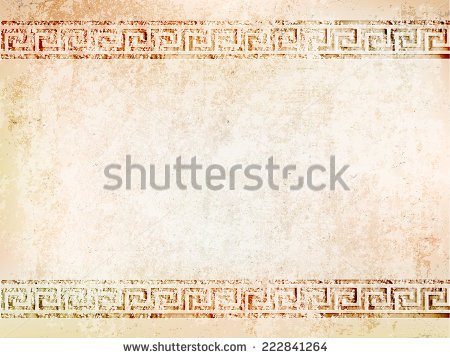 Alexandria, Egypt
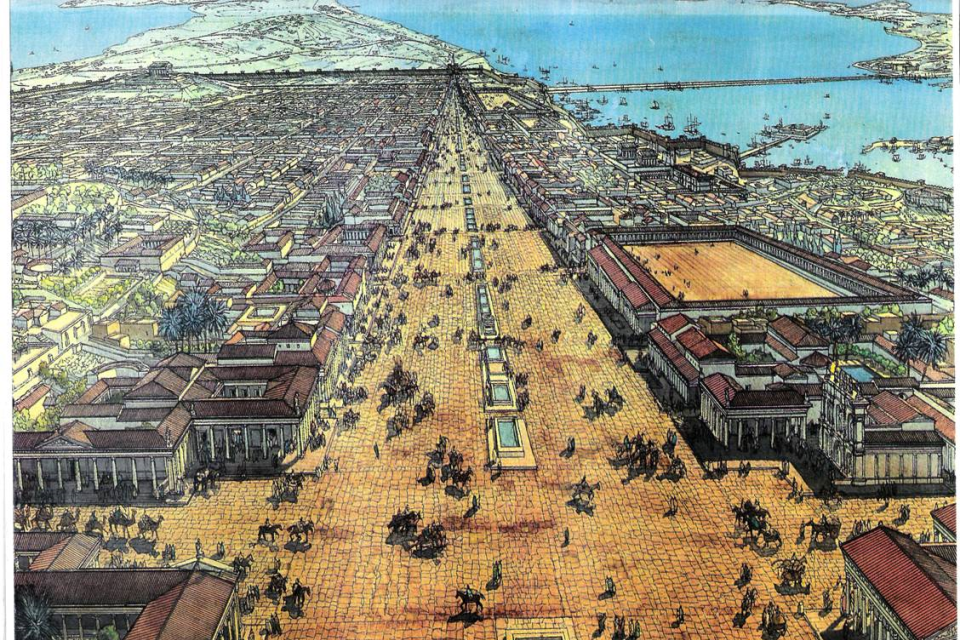 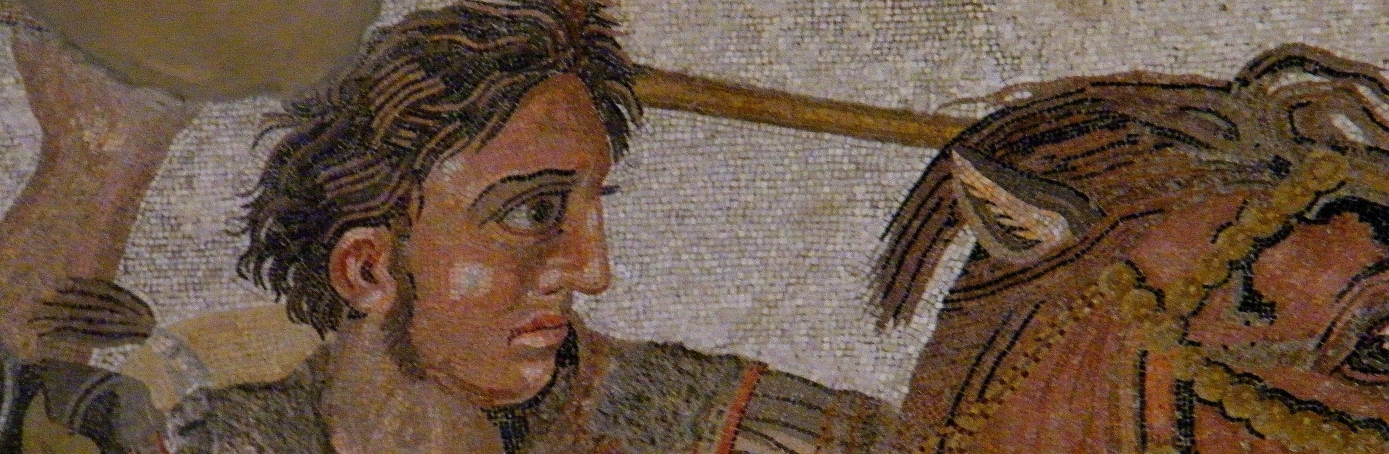 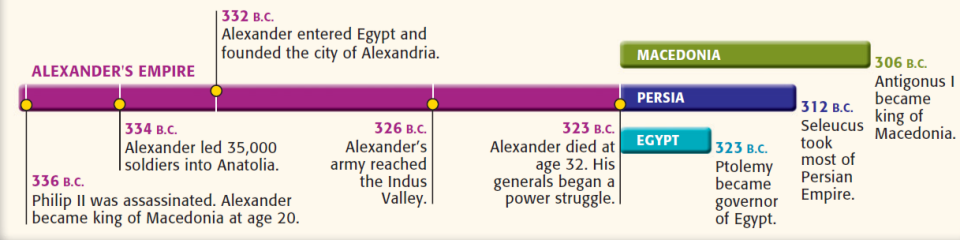 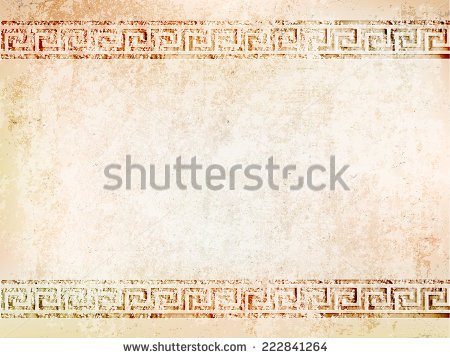 V. ALEXANDER THE GREAT
Alexander's empire was the largest of the classical era, but it was short-lived (13 years) &  was never unified or governed
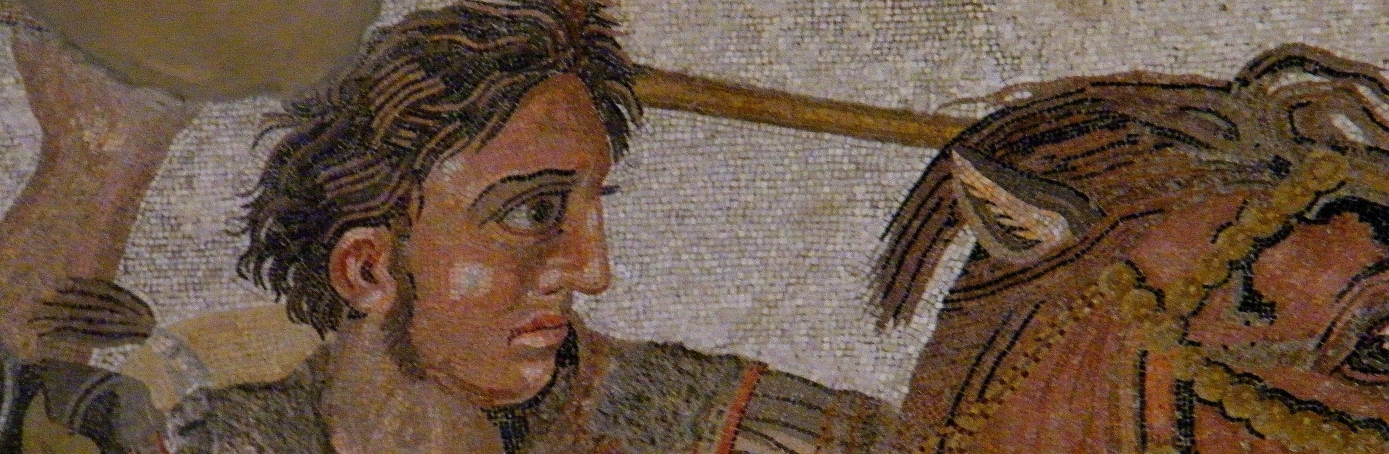 When Alexander died without an heir, his empire was divided among his top 3 generals
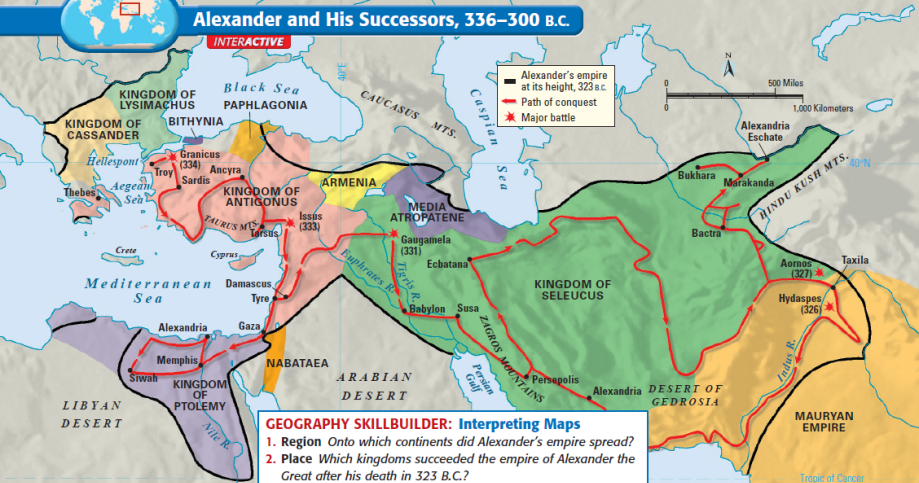 1
2
3
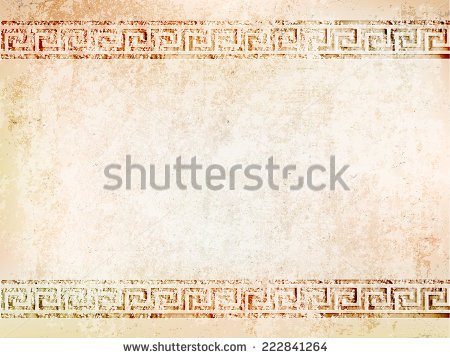 V. ALEXANDER THE GREAT
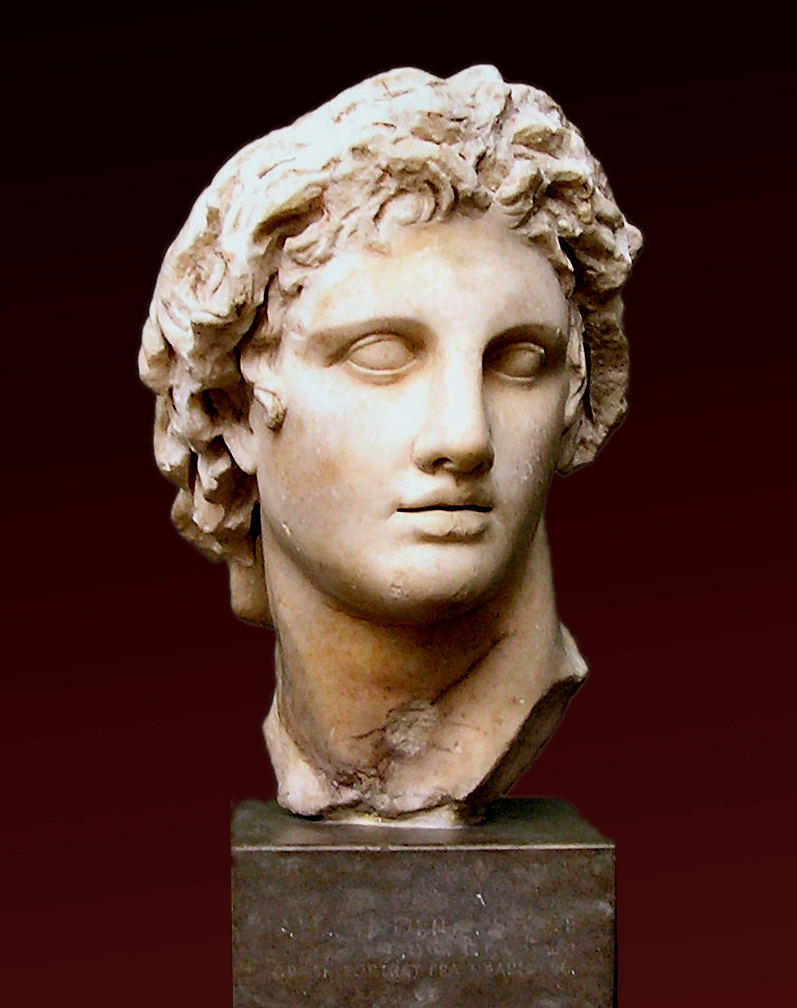 conclusion
He was a military genius & well educated
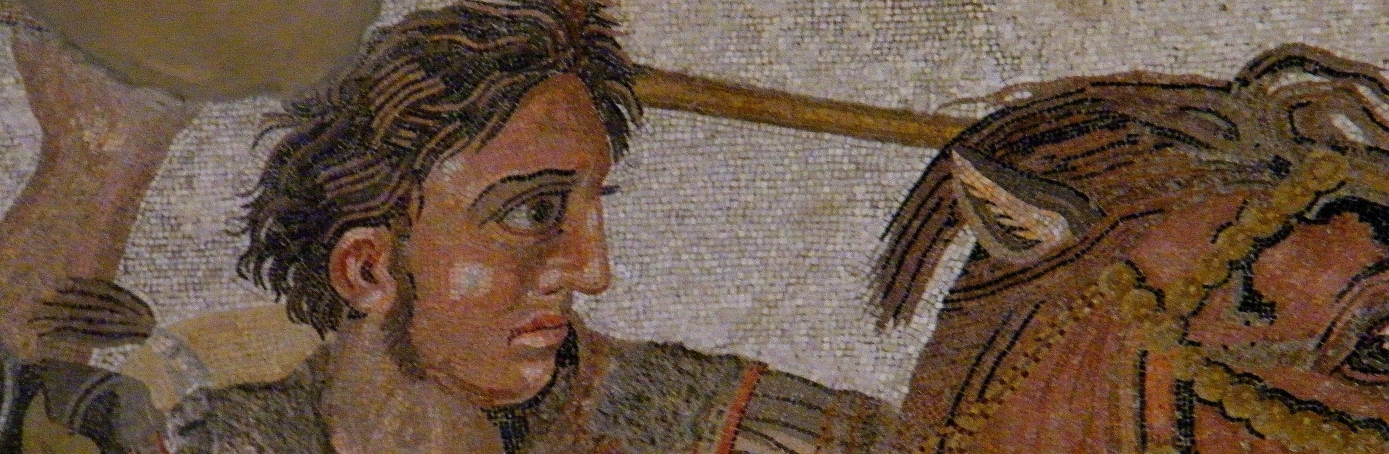 His interest in Greek history & culture as well as Persian, Egyptian, & Indian ideas led to a vibrant new culture, Hellenism, that shapedfuture civilizations
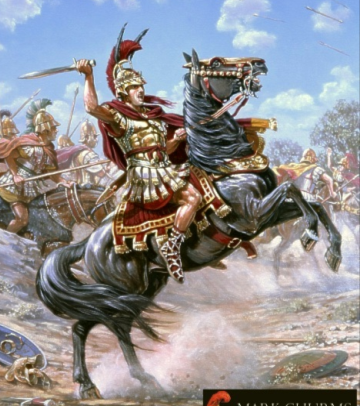